Pracovní skupina Předškolní vzdělávání II.
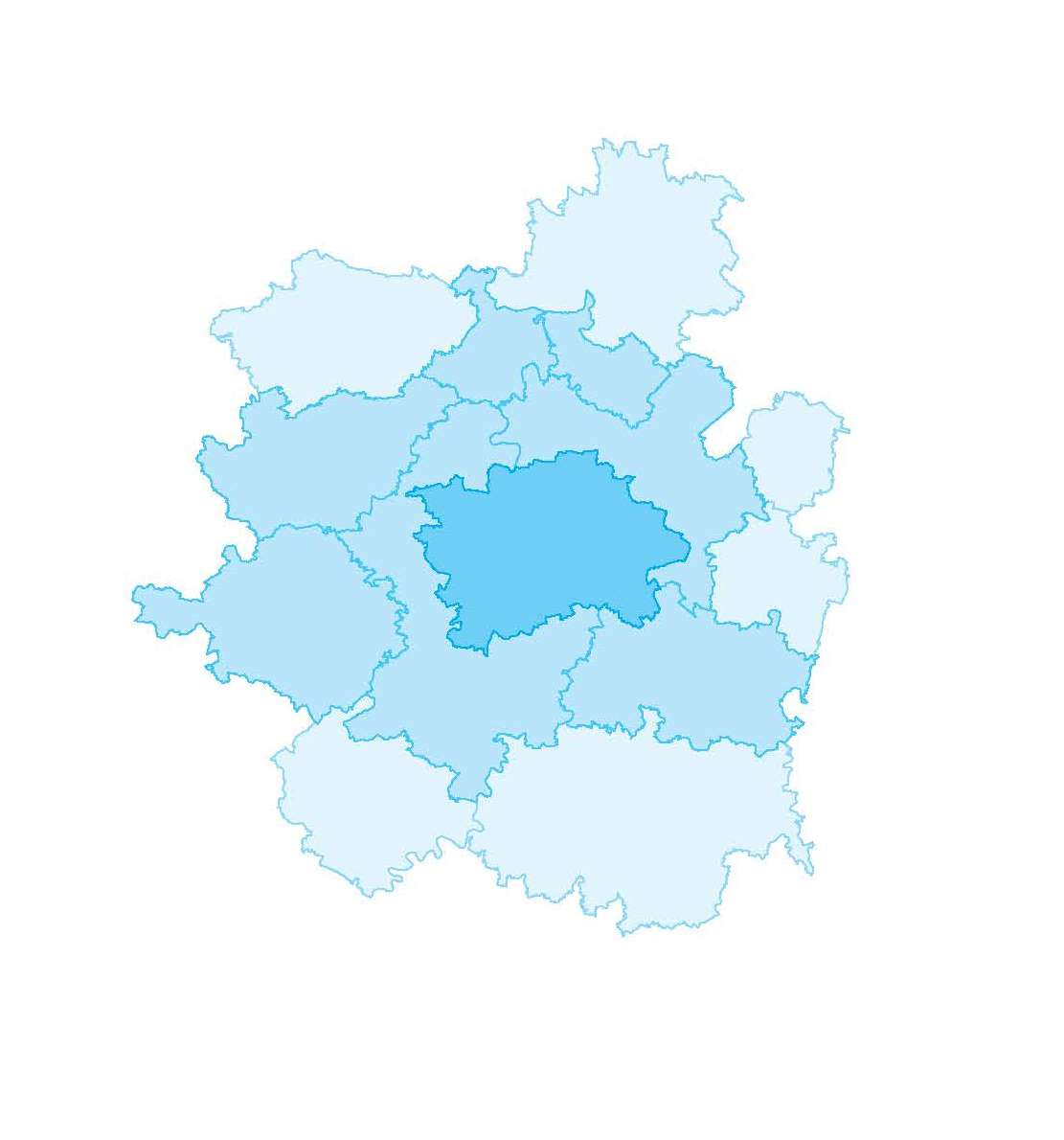 Institut plánování a rozvoje hl. m. Prahy
31. července 2018
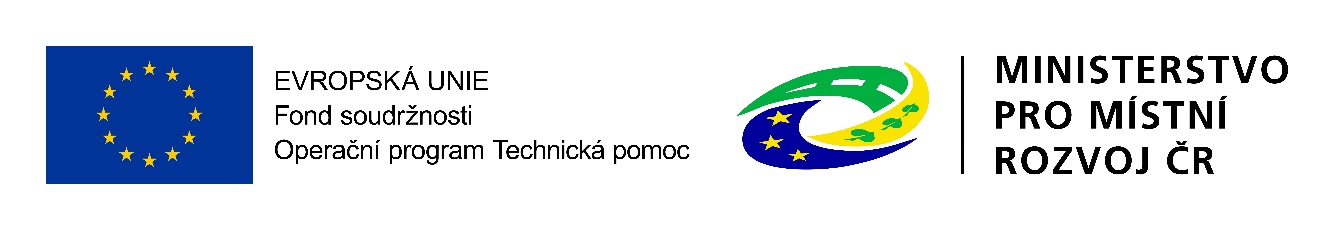 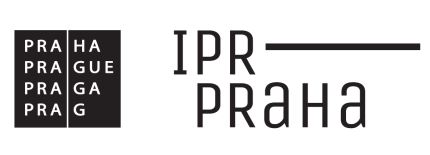 31.7.2018
Program
Úvodní slovo a představení odborníků
Proces hodnocení
Aktuální stav
Další postup
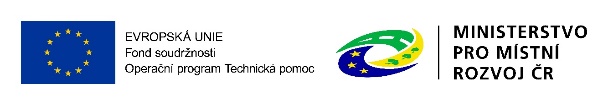 31.7.2018
Integrovaná strategie pro ITI PMO
Integrovaný nástroj pro nové programové období
Specifikace čerpání prostředků z ESI fondů na území PMO
Specifikace aktivit pro danou oblast, ale nejedná se o „změkčování“ podmínek nastavených IROP
Důraz na „územní integrovaný přístup“
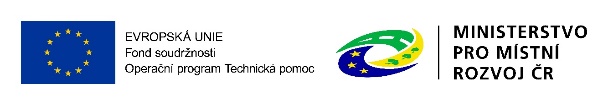 31.7.2018
Zacílení podpory z IROP v ITI
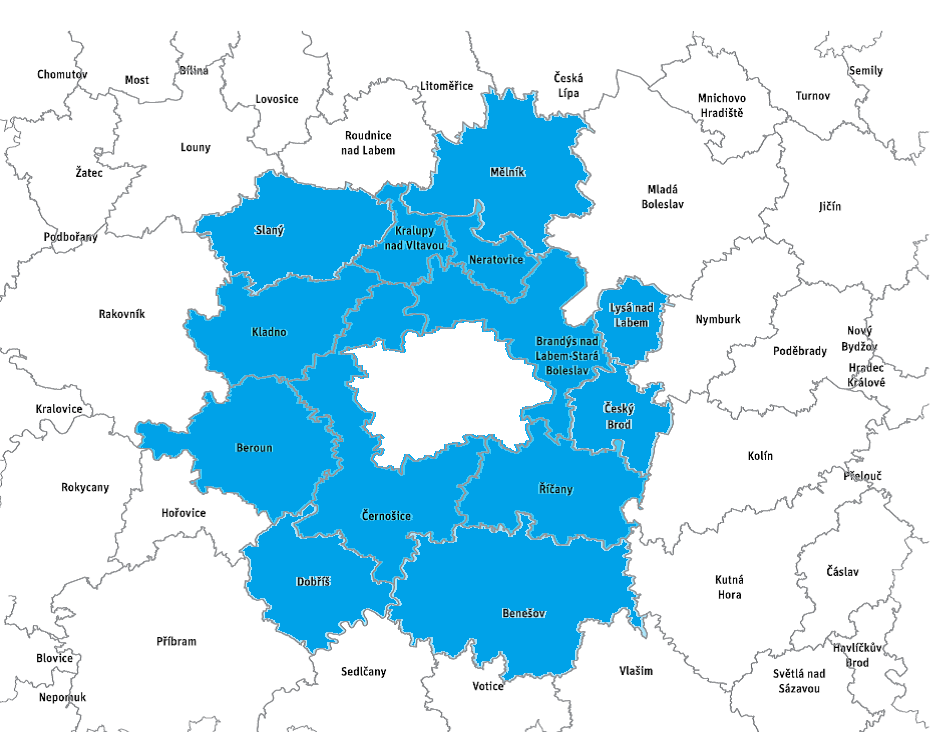 31.7.2018
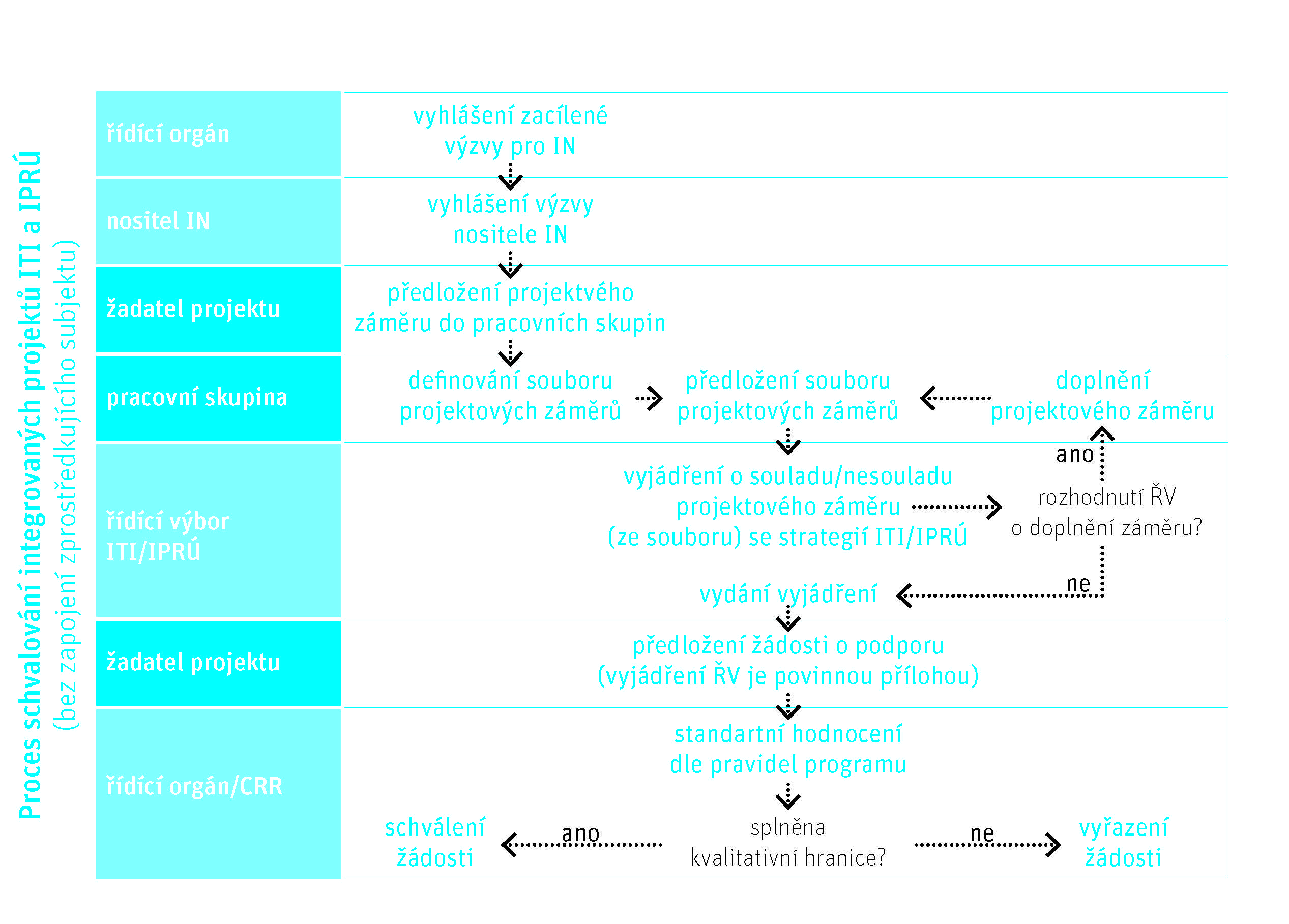 Proces schvalování projektů
KLADNÉ
31.7.2018
KLADNÉ
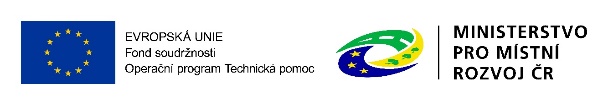 31.7.2018
Informace k výzvám v rámci předškolního vzdělávání
Výzva nositele (č. 18)
Projektový záměr
Výzva zprostředkujícího subjektu (č. 13)
Žádost o podporu v MS2014+
Termín vyhlášení výzvy: 6. 8. 2018 16:00
Zahájení příjmu žádostí o podporu: 6. 8. 2018 16:00
Ukončení příjmu žádostí o podporu: 30. 9. 2018 16:00
Spec. příloha – osnova studie proveditelnosti – doplňující informace pro hodnocení prováděné ZS ITI PMO
Výzva ŘO IROP č. 58
Určuje hl. podmínky žádosti o podporu, pokud není stanoveno jinak ve výzvě nositele a ZS
termín ukončení realizace projektu 31. 8. 2019
CZV na projekt
min. 1 mil. Kč
max. 8 mil. Kč
31.7.2018
Vybrané povinné přílohy k žádosti o podporu do výzvy ZS
Studie proveditelnosti
Doklad o prokázání vztahu k majetku (výpis z katastru apod.)
Územní rozhodnutí s nabytím právní moci (je-li relevantní)
Žádost o stavební povolení nebo ohlášení, stavební povolení s nabytím právní moci  (je-li relevantní)
Projektová dokumentace
Položkový rozpočet
Výpis z rejstříku škol
Stanovisko krajské hygienické stanice ke kapacitě školy
Kladné vyjádření ŘV ITI PMO
31.7.2018
Alokace opatření ITI
Opatření 3.1.1. Strategie ITI (Budování kapacit předškolního vzdělávání)
Celkové způsobilé výdaje	343,9 mil. Kč
Příspěvek Unie – IROP	292,315 mil. Kč
V roce 2017 vyhlášena výzva s alokací 255 mil. Kč, v aktuální výzvě č. 18 zbývá alokace 37,315 mil. Kč
14 předložených projektových záměrů za cca 74 mil. Kč (podpora z ERDF) –> částka přesahuje alokaci výzvy cca o 100 %; jeden PZ vyřazen z hodnocení (žadatel neopravil PZ v termínu a nepotvrdil účast na jednání PS)
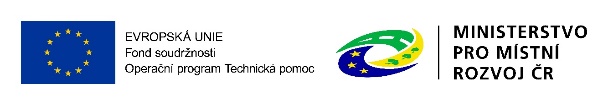 31.7.2018
Opatření 3.1.1. Strategie ITI
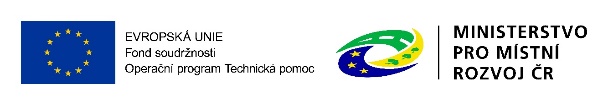 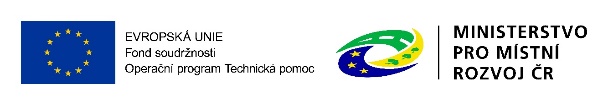 31.7.2018
Předložené projektové záměry
31.7.2018
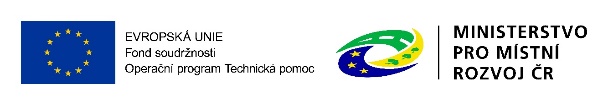 Posouzení souladu PZ se strategií ITI PMO
Výkonný tým nositele
Kontrola projektových záměrů dle kritérií ŘV ITI PMO
Všechny předložené PZ byly výkonným týmem nositele vyhodnoceny kladně, jeden PZ vyřazen z hodnocení (žadatel neopravil PZ v termínu a nepotvrdil účast na jednání PS)
Případě neúčasti žadatele na PS, může dojít k nesplnění kritéria „Předkladatelé prokazatelně připravovali projektový záměr v koordinaci s nositelem ITI PMO“.
31.7.2018
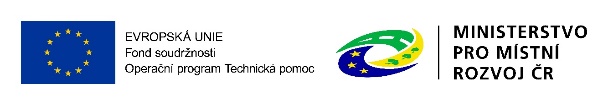 Posouzení souladu PZ se strategií ITI PMO
Cíl pracovní skupiny
Možnost A) Vytvořit konsenzem takový soubor, který naplní parametry výzvy (při využití maximální alokace a splnění indikátorů)
Možnost B) Předat ŘV ITI PMO celý soubor kladně vyhodnocených projektových záměrů, který využije k hodnocení doplňkové kritérium
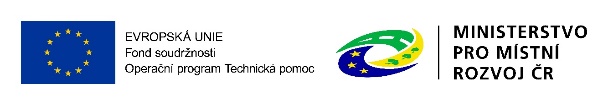 31.7.2018
Přístavba MŠ Jenštejn
Požadovaná dotace z ERDF: 5 879 046,25Kč 
Kapacita podporovaných zařízení: 24
Termín ukončení realizace: 7/19

Míra připravenosti?
Projektová dokumentace pro vydání SP, stavební povolení, územní rozhodnutí/souhlas, výběrová řízení…
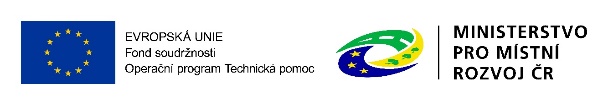 31.7.2018
Výstavba mateřské školy Březí
Požadovaná dotace z ERDF: 4 760 000,00Kč 
Kapacita podporovaných zařízení: 25
Termín ukončení realizace: 3/19

Míra připravenosti?
Projektová dokumentace pro vydání SP, stavební povolení, územní rozhodnutí/souhlas, výběrová řízení…
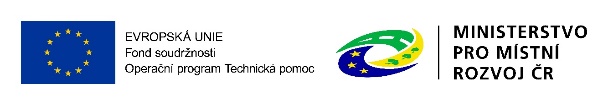 31.7.2018
Rekonstrukce a částečná přestavba prostor objektu č. p. 1702 na Mateřskou školu
Hostivice
Požadovaná dotace z ERDF: 6 120 000,00Kč 
Kapacita podporovaných zařízení: 40
Termín ukončení realizace: 5/19

Míra připravenosti?
Projektová dokumentace pro vydání SP, stavební povolení, územní rozhodnutí/souhlas, výběrová řízení…
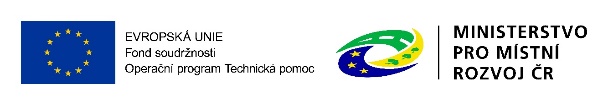 31.7.2018
Vybudování a zkvalitnění kapacit MŠ Liběchov
Požadovaná dotace z ERDF: 2 792 902,02Kč
Kapacita podporovaných zařízení: 56
Termín ukončení realizace: 11/18

Míra připravenosti?
Projektová dokumentace pro vydání SP, stavební povolení, územní rozhodnutí/souhlas, výběrová řízení…
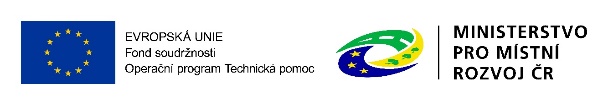 31.7.2018
Zvýšení kapacity ZŠ a MŠ Kladno, Vodárenská 2115 formou zřízení odloučeného pracoviště MŠ ve Vrchlického ul. V Kladně
Kladno
Požadovaná dotace z ERDF: 6 800 000,00Kč
Kapacita podporovaných zařízení: 28
Termín ukončení realizace: 6/19

Míra připravenosti?
Projektová dokumentace pro vydání SP, stavební povolení, územní rozhodnutí/souhlas, výběrová řízení…
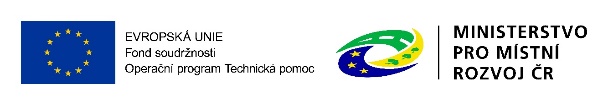 31.7.2018
Mateřská škola Nové Kyšice
Požadovaná dotace z ERDF: 6 800 000,00Kč
Kapacita podporovaných zařízení: 28
Termín ukončení realizace: 6/19

Míra připravenosti?
Projektová dokumentace pro vydání SP, stavební povolení, územní rozhodnutí/souhlas, výběrová řízení…
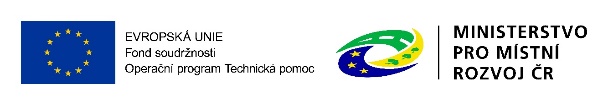 31.7.2018
Rozšíření mateřské školy Měšice
Požadovaná dotace z ERDF: 6 800 000,00Kč
Kapacita podporovaných zařízení: 25
Termín ukončení realizace: 8/19

Míra připravenosti?
Projektová dokumentace pro vydání SP, stavební povolení, územní rozhodnutí/souhlas, výběrová řízení…
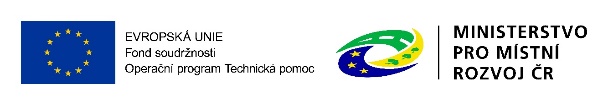 31.7.2018
Obec Nový Jáchymov
Požadovaná dotace z ERDF: 3 751 921,76Kč
Kapacita podporovaných zařízení: 25
Termín ukončení realizace: 7/19

Míra připravenosti?
Projektová dokumentace pro vydání SP, stavební povolení, územní rozhodnutí/souhlas, výběrová řízení…
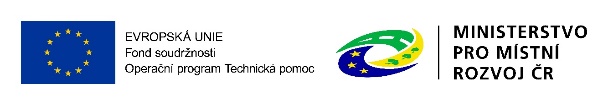 31.7.2018
Mateřská škola 2 x 28 dětí Broumy
Požadovaná dotace z ERDF: 6 800 000,00Kč
Kapacita podporovaných zařízení: 56
Termín ukončení realizace: 8/19

Míra připravenosti?
Projektová dokumentace pro vydání SP, stavební povolení, územní rozhodnutí/souhlas, výběrová řízení…
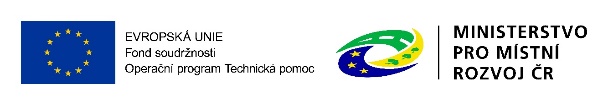 31.7.2018
ROZŠÍŘENÍ KAPACITY MŠ - 2 ETAPA
Králův Dvůr
Požadovaná dotace z ERDF: 5 737 500,00 Kč
Kapacita podporovaných zařízení: 178 
Termín ukončení realizace: 8/19

Míra připravenosti?
Projektová dokumentace pro vydání SP, stavební povolení, územní rozhodnutí/souhlas, výběrová řízení…
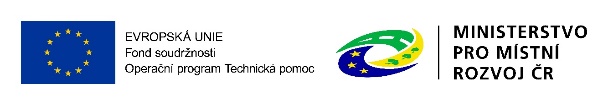 31.7.2018
Výstavba mateřské školy Stará Lysá
Požadovaná dotace z ERDF: 3 536 000,00 Kč
Kapacita podporovaných zařízení: 20 
Termín ukončení realizace: 8/19

Míra připravenosti?
Projektová dokumentace pro vydání SP, stavební povolení, územní rozhodnutí/souhlas, výběrová řízení…
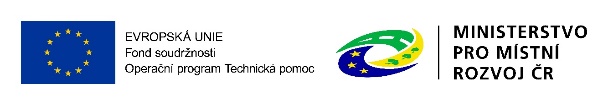 31.7.2018
Zázemí LMŠ Studánka, Beroun
LMŠ Studánka, Beroun
Požadovaná dotace z ERDF: 1 270 750,00 Kč
Kapacita podporovaných zařízení: 30 
Termín ukončení realizace: 8/19

Míra připravenosti?
Projektová dokumentace pro vydání SP, stavební povolení, územní rozhodnutí/souhlas, výběrová řízení…
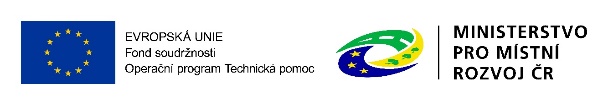 31.7.2018
Novostavba mateřské školy Statenice
Požadovaná dotace z ERDF: 6 375 000,00 Kč
Kapacita podporovaných zařízení: 40 
Termín ukončení realizace: 8/19

Míra připravenosti?
Projektová dokumentace pro vydání SP, stavební povolení, územní rozhodnutí/souhlas, výběrová řízení…
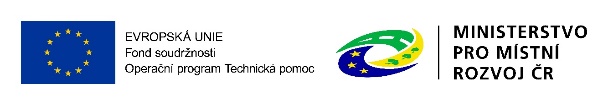 31.7.2018
Posouzení souladu PZ se strategií ITI PMO
Cíl pracovní skupiny
Možnost A) Vytvořit konsenzem takový soubor, který naplní parametry výzvy (při využití maximální alokace a splnění indikátorů)
Možnost B) Předat ŘV ITI PMO celý soubor kladně vyhodnocených projektových záměrů, který využije k hodnocení doplňkových kritérií
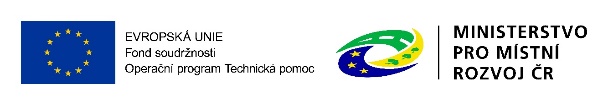 31.7.2018
Předložené projektové záměry
31.7.2018
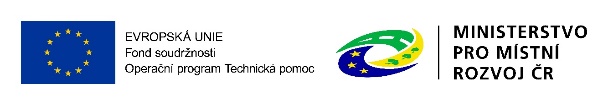 Posouzení souladu PZ se strategií ITI PMO
Řídicí výbor
Nemůže vydat vyjádření o souladu nad rámec alokace výzvy 
Doplňková kritéria budou použita v případě, že projektové záměry přesáhnou 100 % alokace výzvy
Projekty v této výzvě přesáhly 100 % alokace výzvy, dojde tak k využití doplňkového kritéria ŘV ITI PMO
celkové způsobilé výdaje/počet podpořených zařízení (přidělení bodů dle pořadí)
Projektovou žádost může žadatel podat pouze se souladným vyjádřením ŘV ITI PMO!
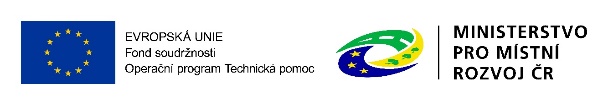 31.7.2018
Další postup
Jednání ŘV ITI PMO – 5. září 2018
Vydání vyjádření ŘV ITI PMO – pol. září 2018
Kladné vyjádření ŘV ITI PMO je povinnou přílohou žádosti o podporu
Výzva ZS
Termín vyhlášení výzvy: 6. 8. 2018 16:00
Zahájení příjmu žádostí o podporu: 6. 8. 2018 16:00
Ukončení příjmu žádostí o podporu: 30. 9. 2018 16:00
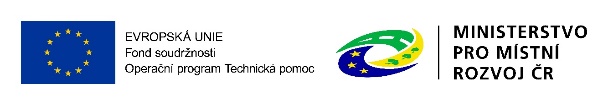 31.7.2018
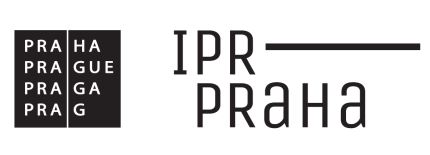 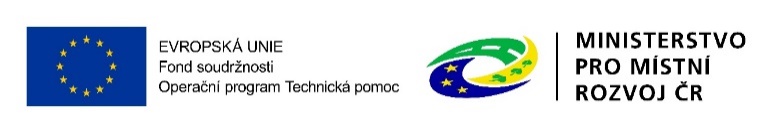 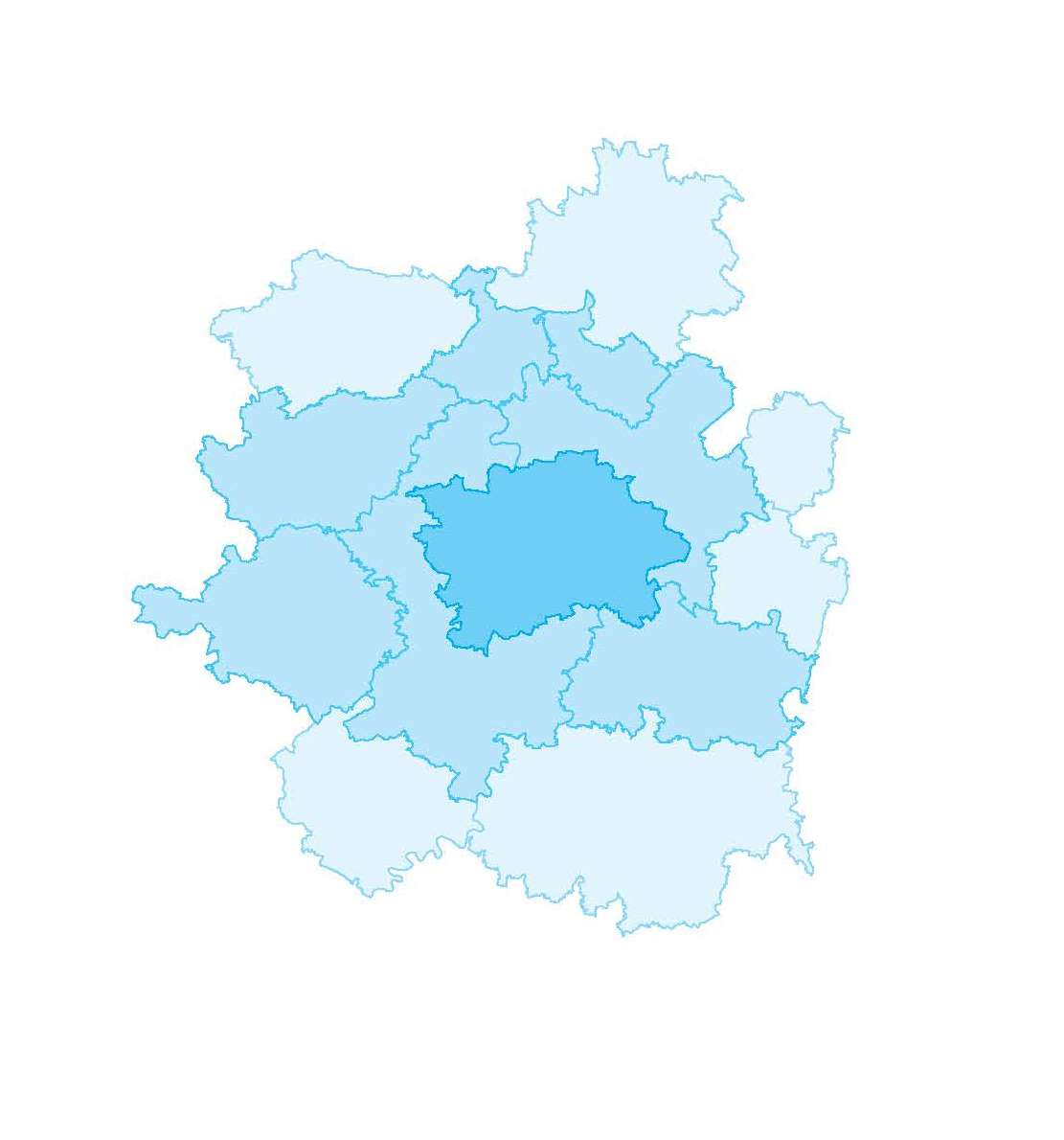 Děkujeme  za pozornost!
Manažerka ITI
Kristina Kleinwächterová
kleinwachterova@ipr.praha.eu
tel. 236 004 631
 
Asistent ITI
Ondřej Kubíček
kubicek@ipr.praha.eu
31.7.2018